NHIỆT LIỆT CHÀO MỪNG
 CÁC EM ĐẾN VỚI BÀI HỌC MỚI!
KHỞI ĐỘNG
Quan sát hình ảnh dưới đây và cho biết: Liệu chúng ta có thể xen canh bất kì loài cây nào với nhau? Mô hình trồng xen canh dựa trên cơ sở nào?
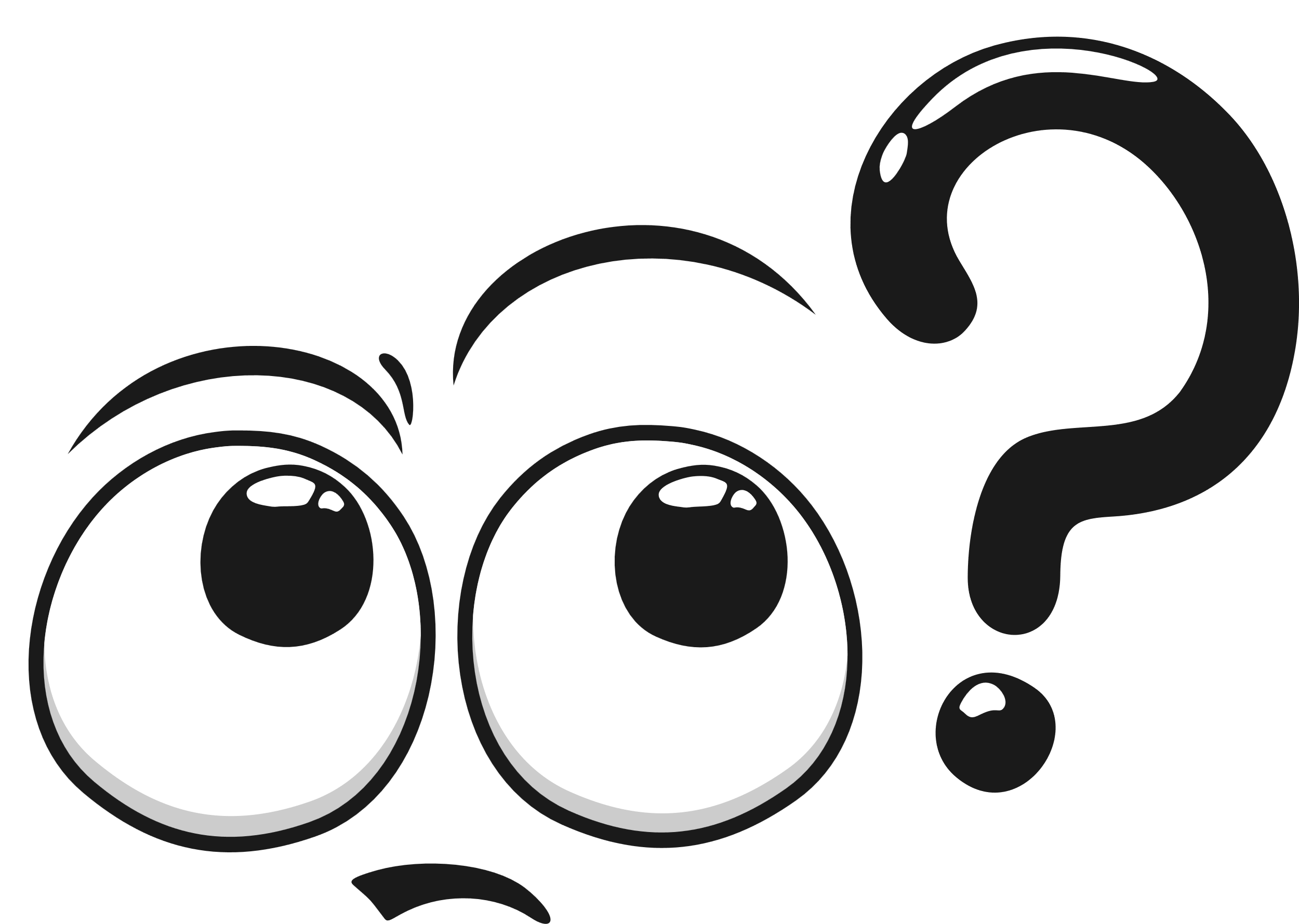 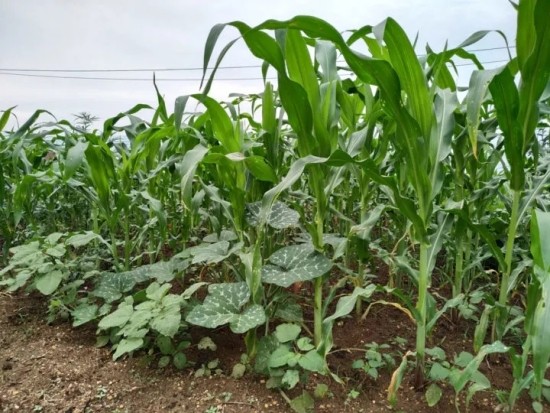 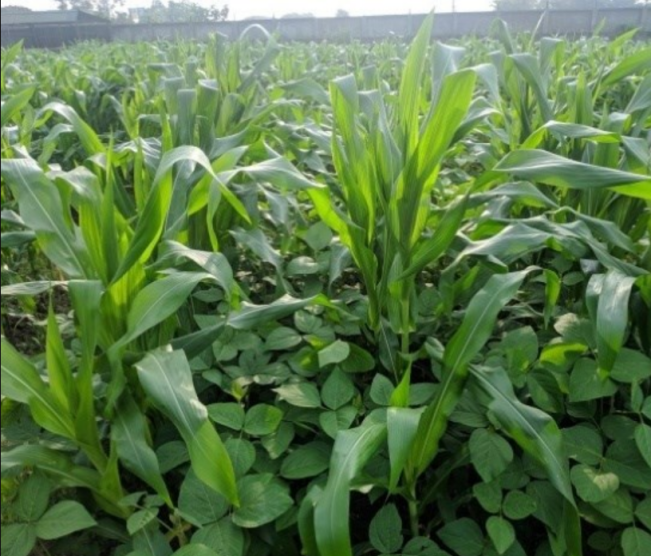 BÀI 4. 
QUANG HỢP Ở THỰC VẬT
NỘI DUNG BÀI HỌC
I
V
IV
II
III
Thực hành
Khái quát về quang hợp ở thực vật.
Quá trình quang hợp ở thực vật
Một số yếu tố ảnh hưởng đến quang hợp ở thực vật
Vai trò quang hợp ở thực vật
I
KHÁI QUÁT VỀ QUANG HỢP Ở THỰC VẬT
1. Khái niệm quang hợp
Nêu khái niệm về quang hợp
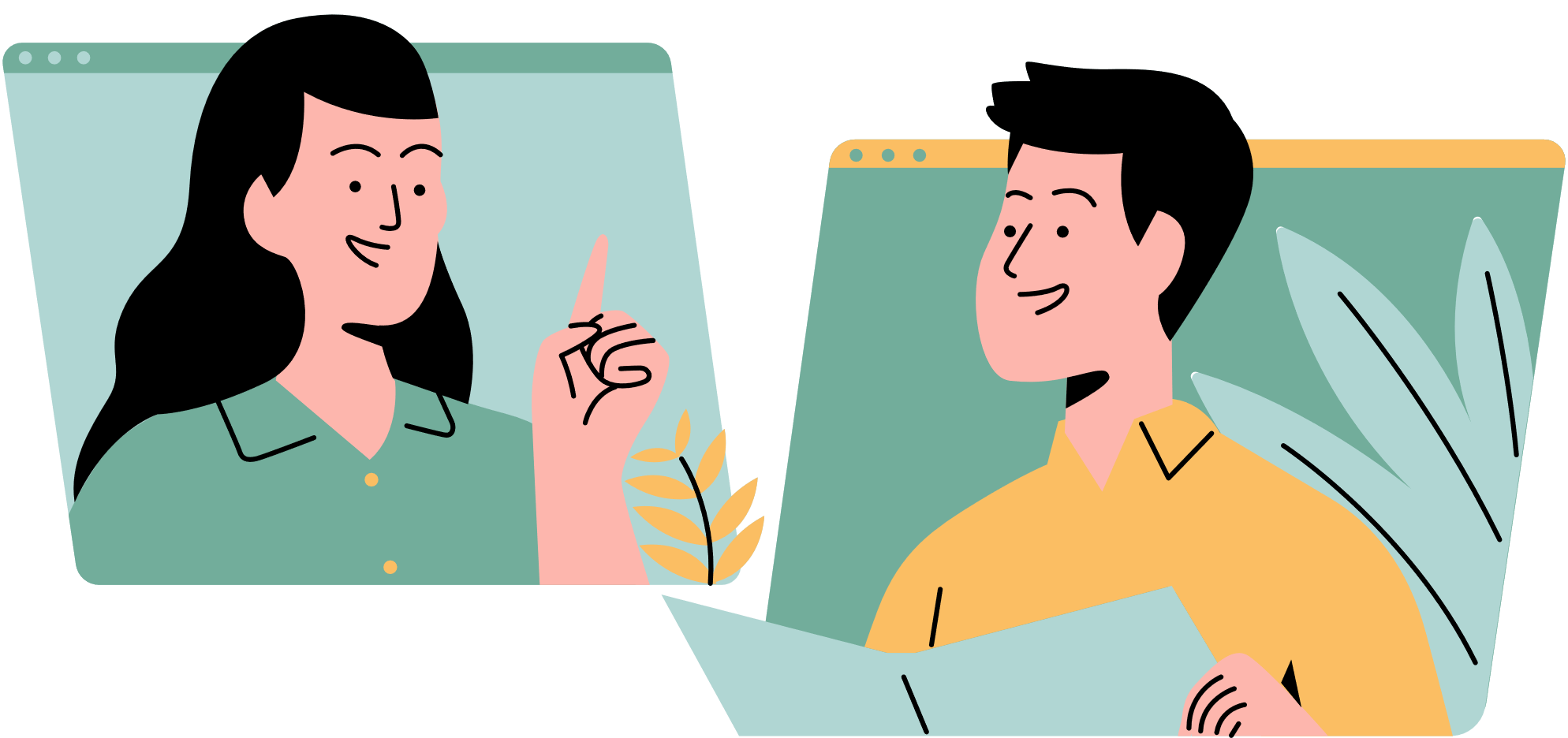 Viết phương trình tổng quát của quang hợp ở thực vật
THẢO LUẬN NHÓM ĐÔI
Là quá trình lục lạp hấp thụ và sử dụng năng lượng ánh sáng để chuyển hóa CO2 và H2O thành hợp chất hữu cơ (C6H12O6), đồng thời giải phóng O2.
Khái niệm
Phương trình tổng quát của quang hợp:
NLAS
6CO2
12H2O
C6H12O6
6H2O
6O2
Lục lạp
Quá trình quang hợp
C6H12O6
Ánh sáng
O2
CO2
Nước
Câu 1: Dựa vào phương trình tổng quát, cho biết bản chất của quá trình quang hợp ở thực vật
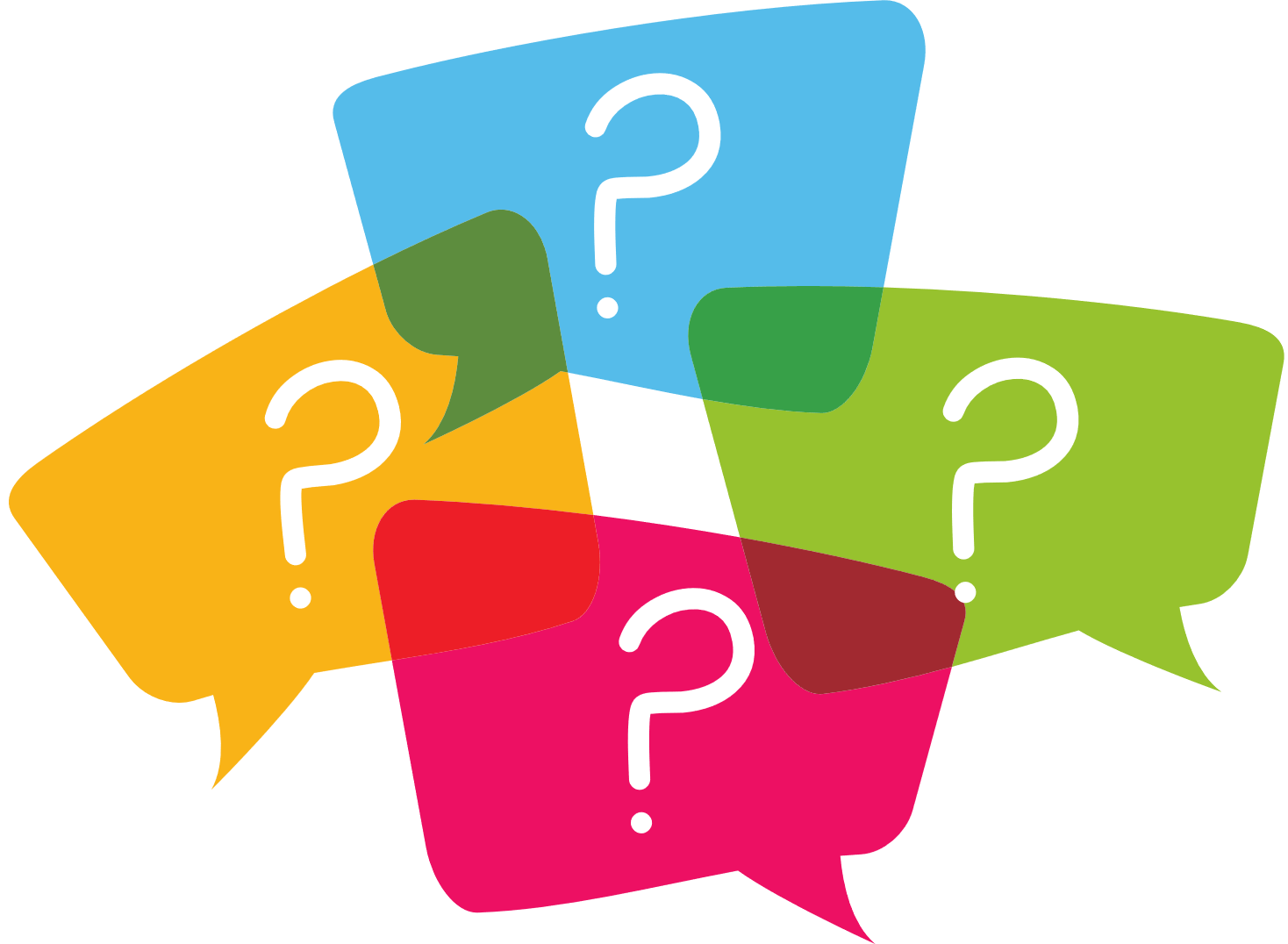 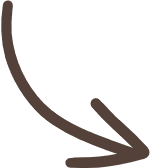 Bản chất của quá trình quang hợp là chuyển hoá năng lượng ánh sáng thành năng lượng hoá học tích luỹ trong các hợp chất hữu cơ. 
Trung tâm của quá trình này chính là hệ sắc tố quang hợp nằm trên mảng thylakoid.
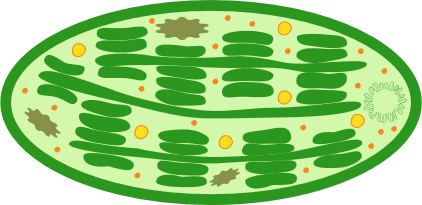 mảng thylakoid
2. Hệ sắc tố quang hợp
Em hãy quan sát hình 4.2, 4.3, đọc nội dung mục I.1 – SGK tr.26 và hoàn thành Phiếu học tập số 1:
THẢO LUẬN NHÓM ĐÔI
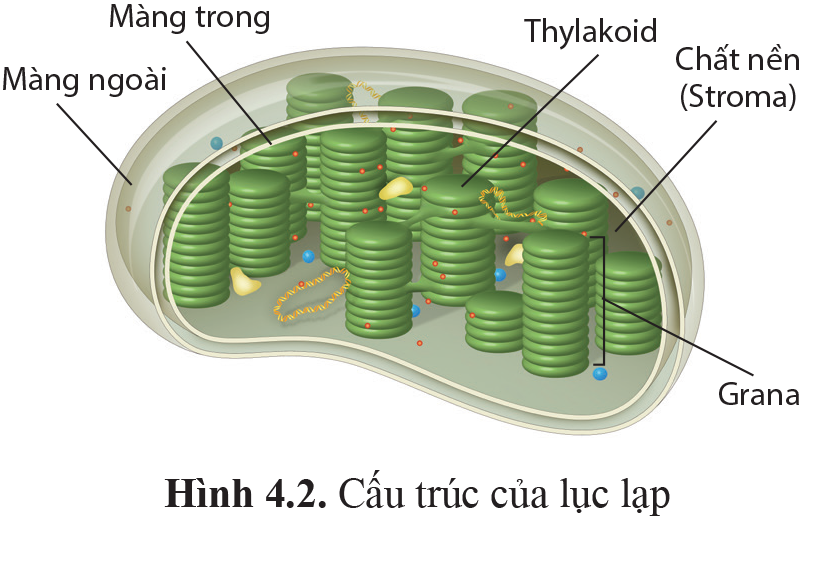 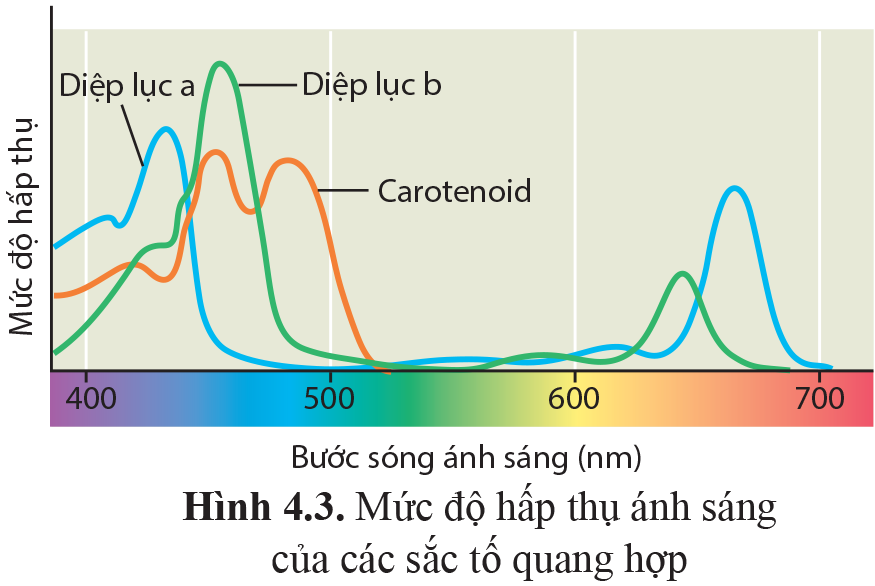 Phiếu học tập số 1: Hệ sắc tố quang hợp chủ yếu ở thực vật
Diệp lục a
Vùng màu đỏ và xanh tím.
Hấp thụ và chuyển hóa năng lượng ánh sáng thành năng lượng hóa học.
Diệp lục b
Vùng màu đỏ và xanh tím.
Vùng màu xanh tím và xanh lục.
Carotenoid
II
QUÁ TRÌNH QUANG HỢP Ở THỰC VẬT
1. Pha sáng
Năng lượng ánh sáng đã được các sắc tố quang hợp hấp thụ và chuyển hoá như thế nào?
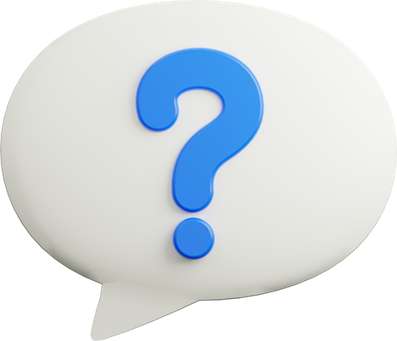 THẢO LUẬN NHÓM ĐÔI
NLAS
carotenoid
diệp lục b
diệp lục a
diệp lục a ở trung tâm phản ứng
Hệ sắc tố quang hợp hấp thụ và chuyển năng lượng ánh sáng thành năng lượng hoá học tích luỹ trong NADPH và ATP, đồng thời giải phóng O2.
Cơ chế
Phương trình tổng quát của pha sáng
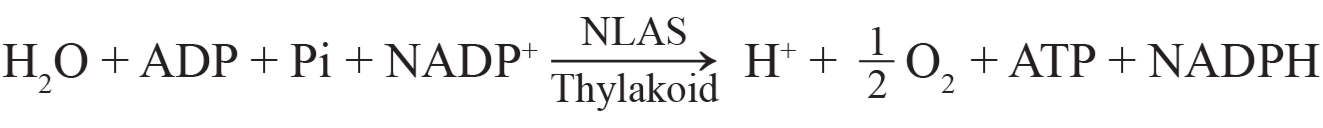 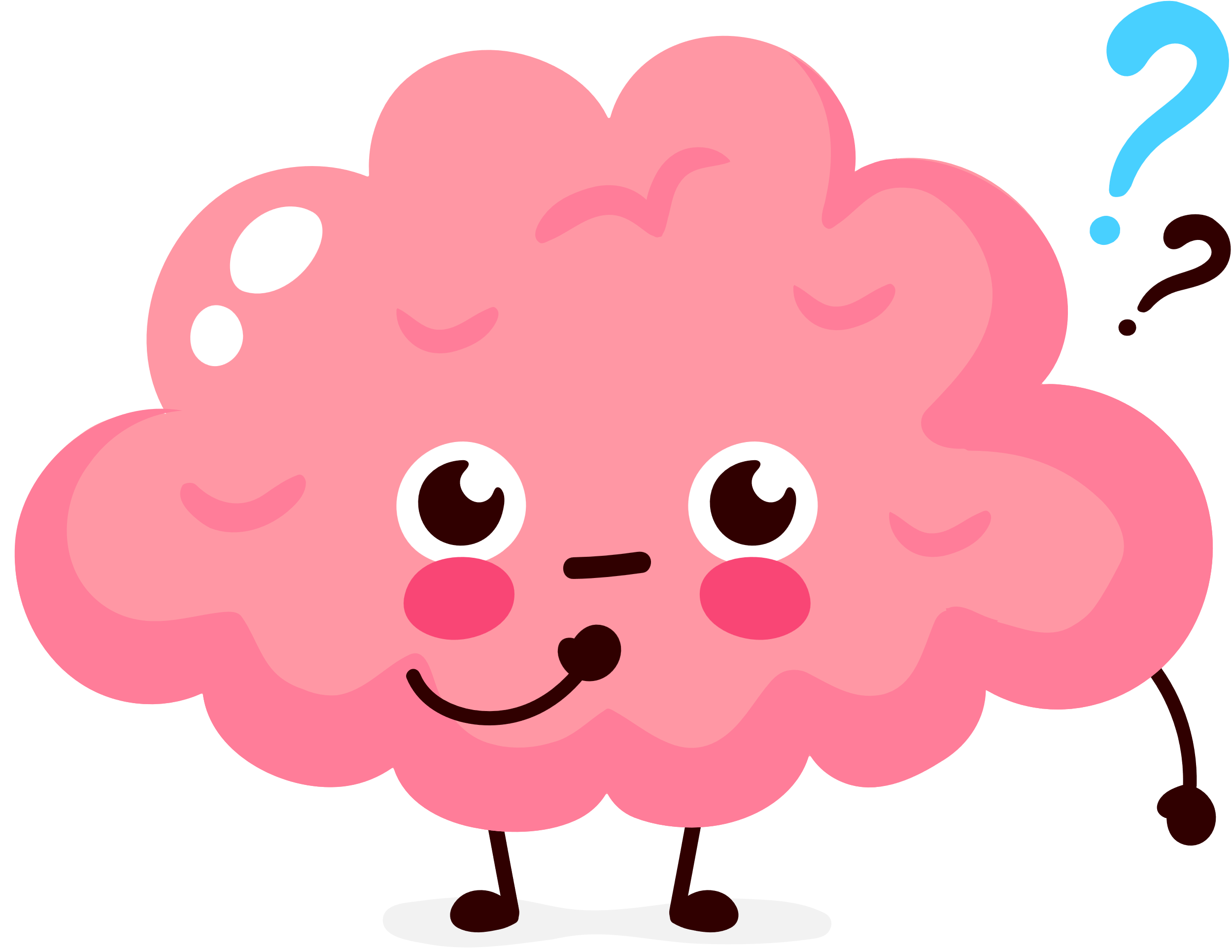 Câu 2. Cho biết nguyên liệu và sản phẩm của pha sáng.
Nguyên liệu
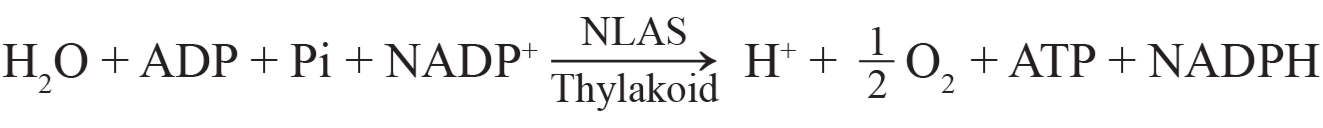 Nguyên liệu
Sản phẩm
2. Pha đồng hóa CO2
Em hãy đọc mục II.2 – SGK tr.27, 28 và lần lượt thực hiện các nhiệm vụ sau:
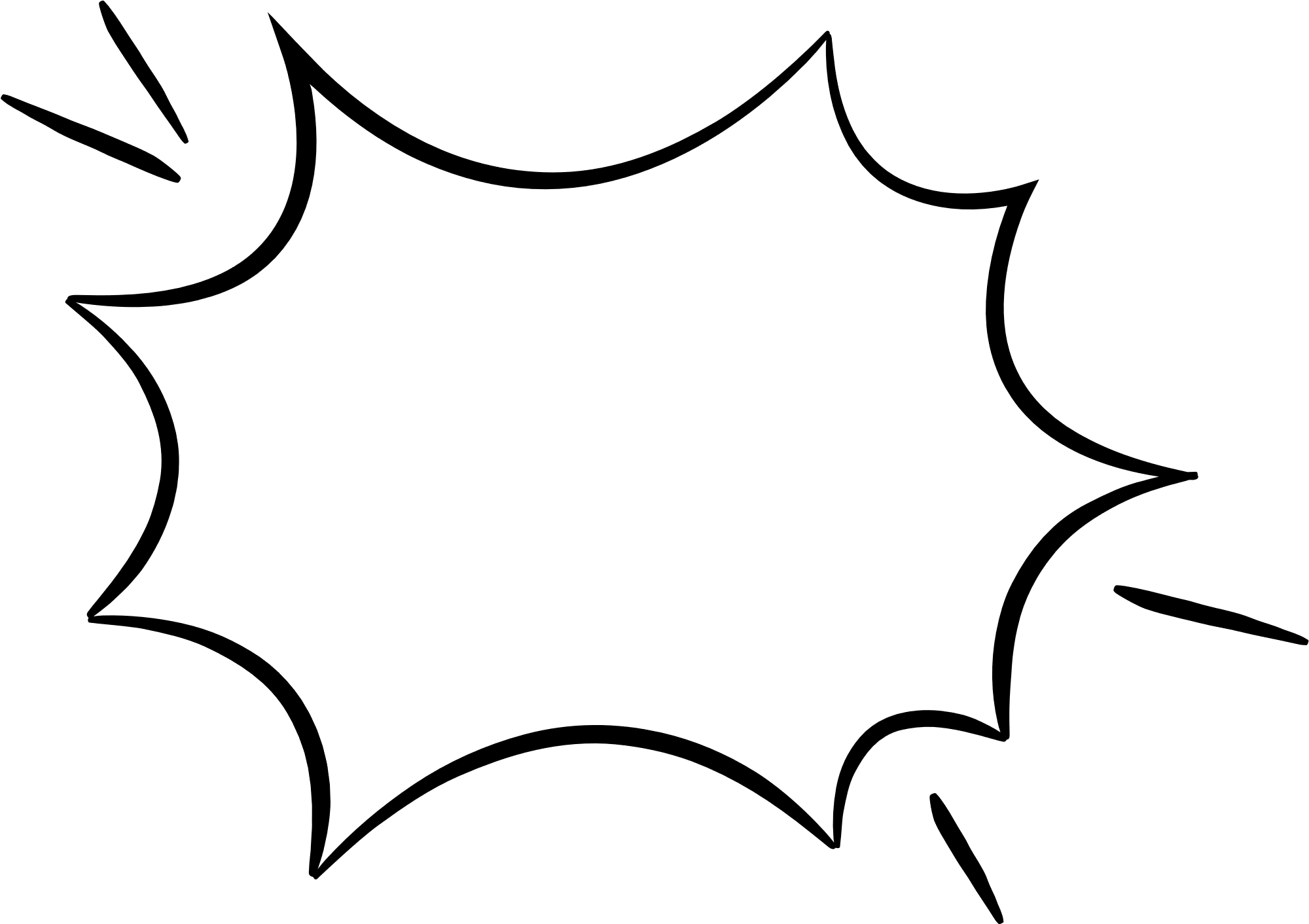 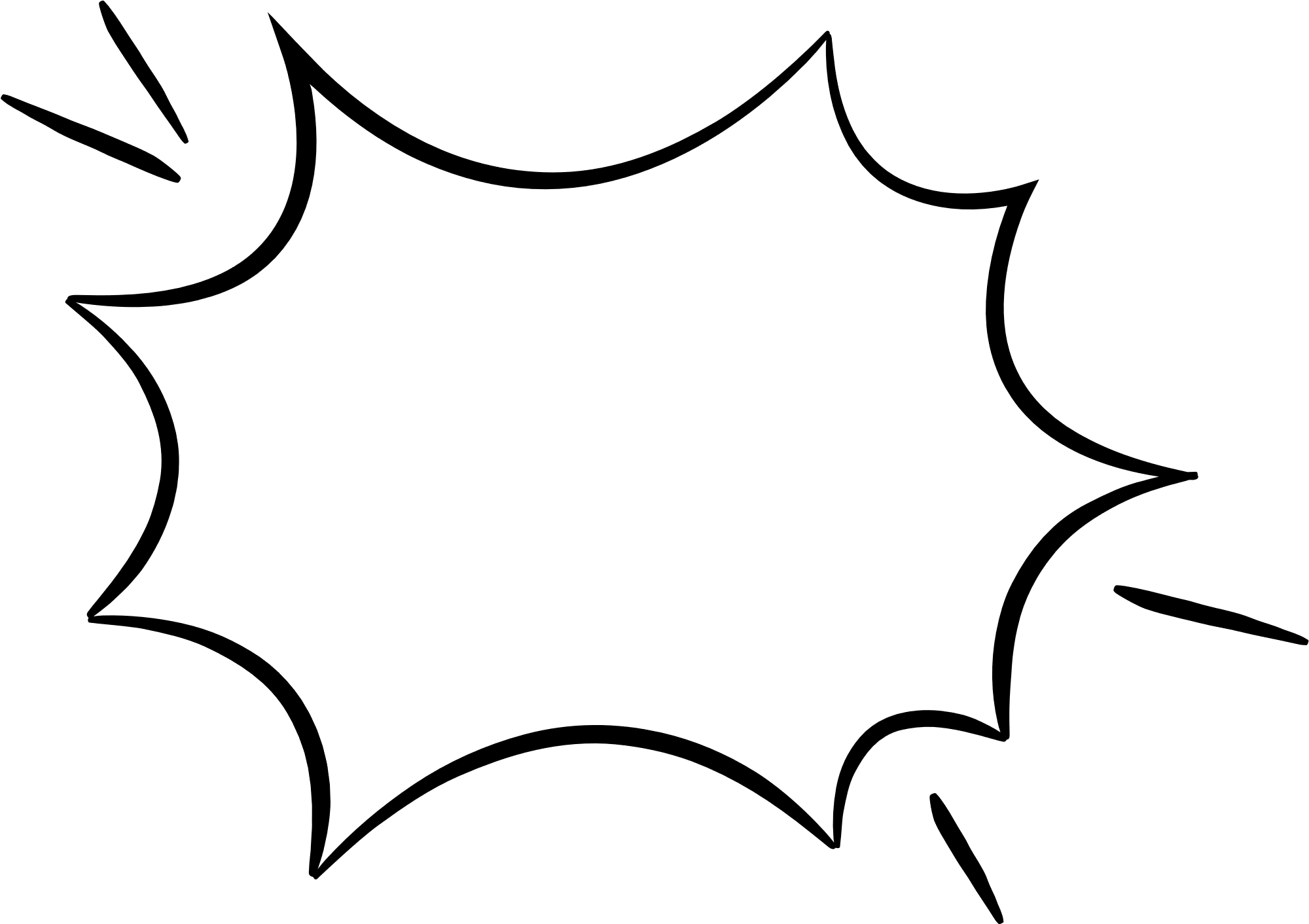 Làm việc theo cặp
Làm việc cá nhân
Nêu cơ chế và phương trình tổng quát của pha đồng hoá CO2.
Việc phân chia thực vật thành các nhóm C3, C4, CAM dựa trên cơ sở khoa học nào?
Sử dụng sản phẩm của pha sáng (NADPH và ATP) để chuyển hóa CO, thành hợp chất hữu cơ (C6H12O6)
Cơ chế
Phương trình tổng quát của pha đồng hóa CO2
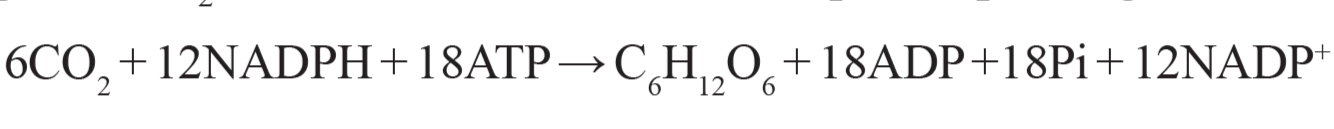 Theo các chu trình khác nhau ở ba nhóm thực vật: thực vật C3, thực vật C4, thực vật CAM.
Sự phân chia ba nhóm thực vật dựa trên cơ sở pha đồng hóa CO2 diễn ra ở chất nền của lục lạp.
Quá trình thực hiện:
Thực vật C3
Phần lớn các loài thực vật phân bố rộng trên thế giới như lúa, khoai tây, rau gốc ôn đới,…
Bao gồm
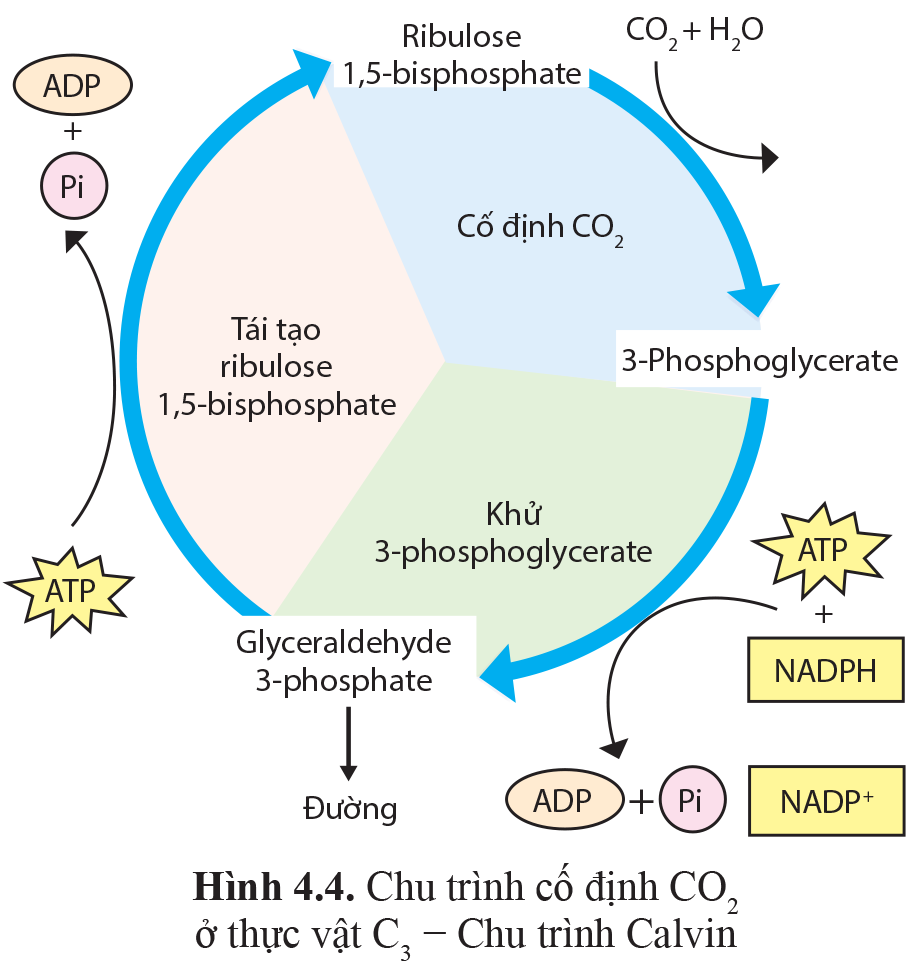 Cố định theo chu trình Calvin.
Chu trình thực hiện
Sản phẩm đầu tiên
Hợp chất 3 carbon.
Thực vật C4
Một số thực vật sống ở vùng nhiệt đới và cận nhiệt đới như mía, ngô, rau dền,…
Bao gồm
Chu trình thực hiện
Theo 2 giai đoạn:
CO2
Cố định bởi phosphoenolpyruvate
Vận chuyển sang tế bào bao bó mạch.
Pyruvate
CO2
Hình thành oxaloacetate
Malate
Được cố định và chuyển hóa thành hợp chất hữu cơ theo chu trình Calvin.
Thực vật C4
Sản phẩm đầu tiên
Hợp chất 4 carbon.
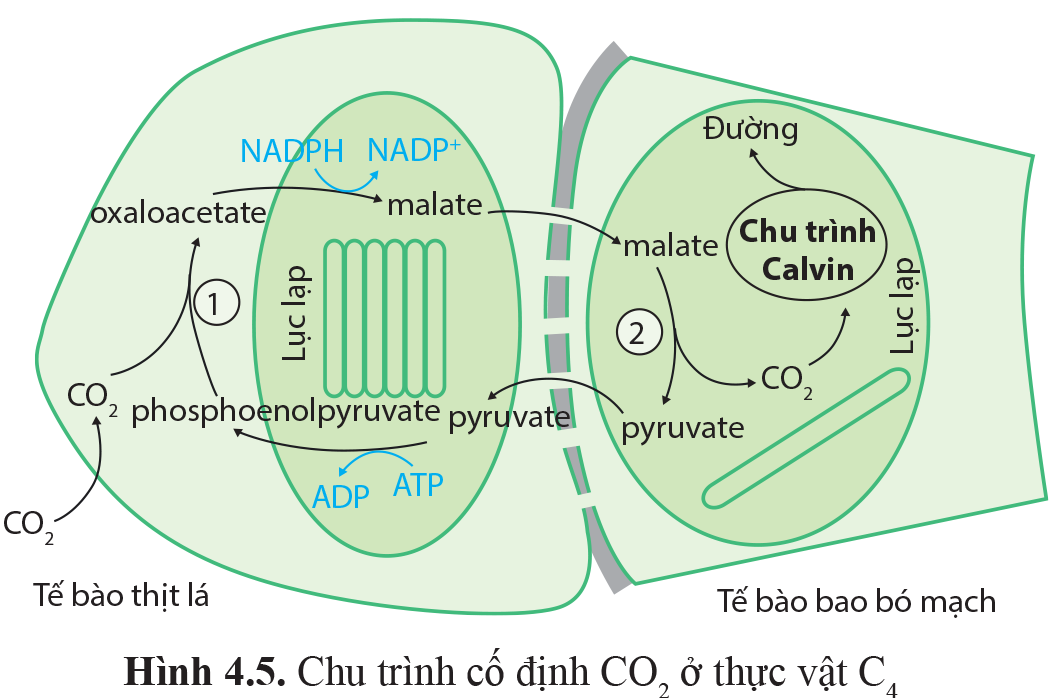 Thực vật CAM
Những thực vật mọng nước sống ở vùng sa mạc khô hạn như xương rồng, dứa, thanh long,…
Bao gồm
Theo 2 giai đoạn giống thực vật C4 nhưng khác nhau về thời điểm thực hiện.
Chu trình thực hiện
Giai đoạn cố định CO2 diễn ra vào ban đêm.
Giai đoạn tổng hợp chất hữu cơ theo chu trình Calvin diễn ra vào ban ngày.
Thực vật CAM
Sản phẩm đầu tiên
Hợp chất 4 carbon.
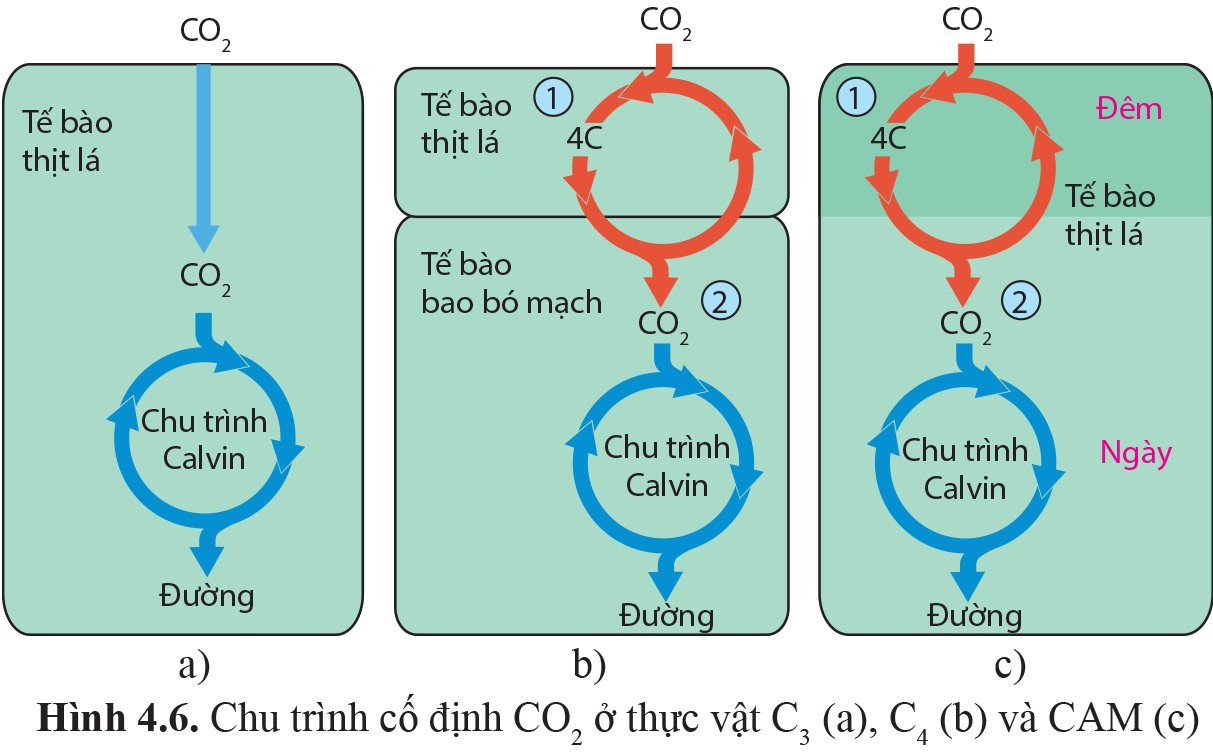 Dựa vào các kiến thức đã tìm hiểu ở trên, em hãy hoàn thành Phiếu học tập số 2: Phân biệt thực vật C3, C4, CAM
Mở
Đóng một phần
Đóng
Có
Không
Không
3C
4C
4C
Thịt lá, ban ngày
Thịt lá, ban ngày
Thịt lá, ban đêm
Bao bó mạch, ban ngày
Thịt lá, ban ngày
Thịt lá, ban đêm
Xương rồng, dứa, thanh long,...
Lúa, khoai tây, đậu,…
Mía, ngô, kê,…
III
VAI TRÒ CỦA QUANG HỢP Ở THỰC VẬT
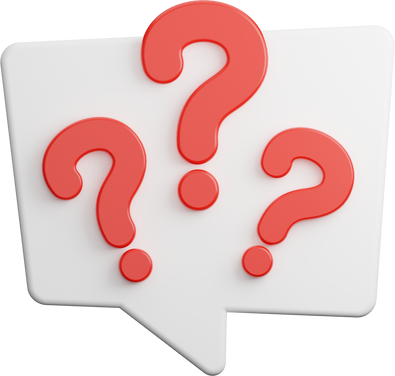 Em hãy đọc mục III, quan sát Hình 4.7 – SGK tr.28, 29 và trả lời câu hỏi: Nêu vai trò của quang hợp đối với thực vật, sinh vật và sinh quyển
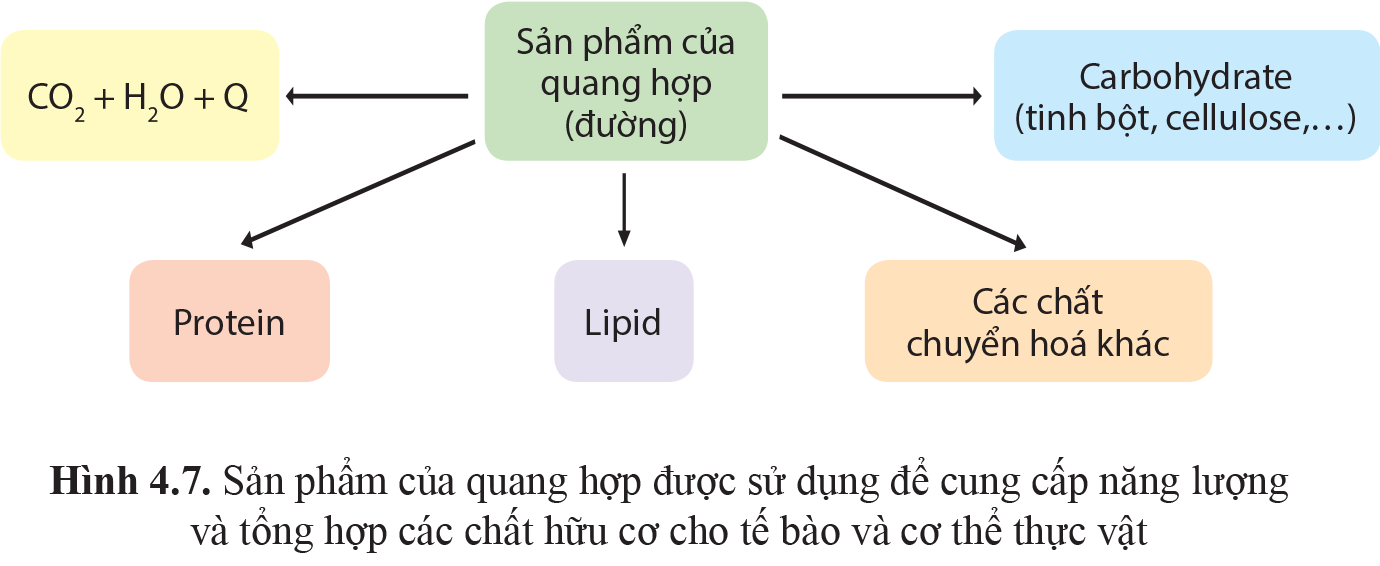 Tạo ra năng lượng cung cấp cho các hoạt động sống và chất hữu cơ.
Đối với thực vật
Giúp kiến tạo tế bào và cơ thể thực vật.
VAI TRÒ CỦA QUANG HỢP
Quyết định đến năng suất cây trồng.
Đối với sinh vật
Tạo ra O2 chất hữu cơ và năng lượng cung cấp cho các sinh vật khác.
Hấp thụ CO2, giải phóng O2, giúp điều hòa khí hậu và duy trì tầng ozone.
Đối với sinh quyển
Cung cấp nguồn nguyên liệu và năng lượng cho sinh giới.
Quang hợp cung cấp nguyên liệu hình thành các chất hữu cơ, khoảng 90- 95% vật chất khô của thực vật là chất hữu cơ, vì vậy, quang hợp có vai trò quyết định đến năng suất cây trồng.
Giải thích vì sao quang hợp có vai trò quyết định đến năng suất cây trồng?
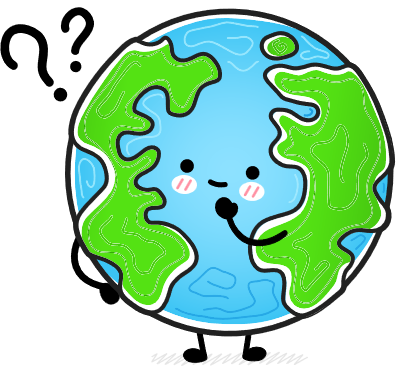 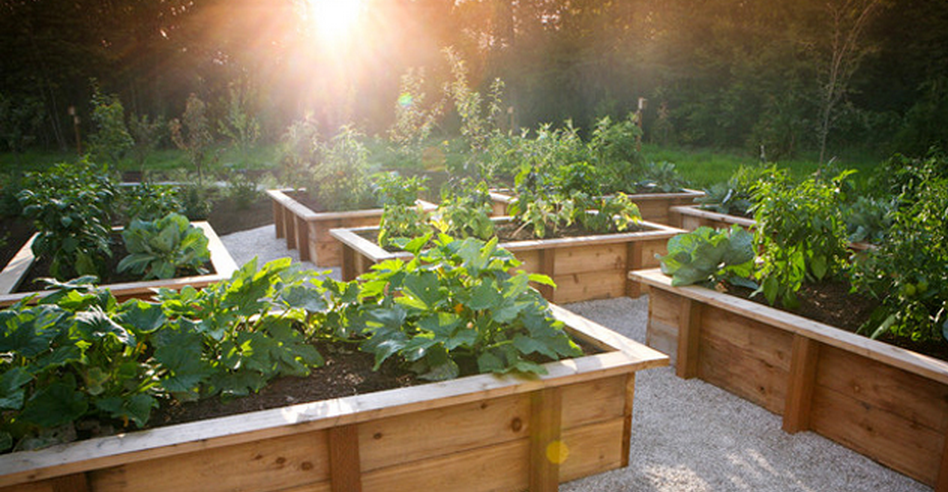 IV
MỘT SỐ YẾU TỐ 
ẢNH HƯỞNG ĐẾN 
QUANG HỢP Ở THỰC VẬT
THẢO LUẬN NHÓM
Em hãy đọc mục IV, quan sát Hình 4.8, 4.9 – SGK tr.29 - 31 và thực hiện nhiệm vụ:
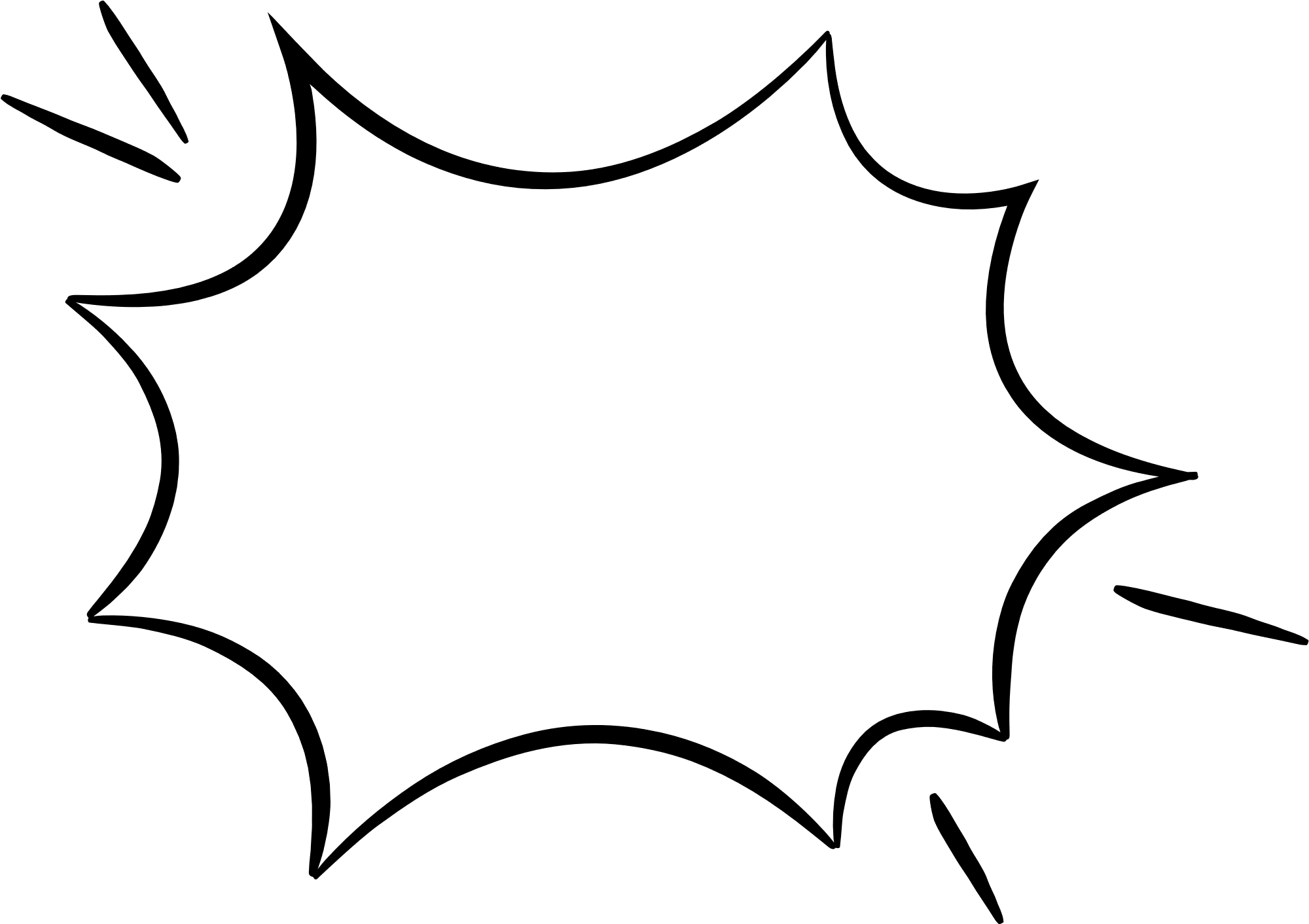 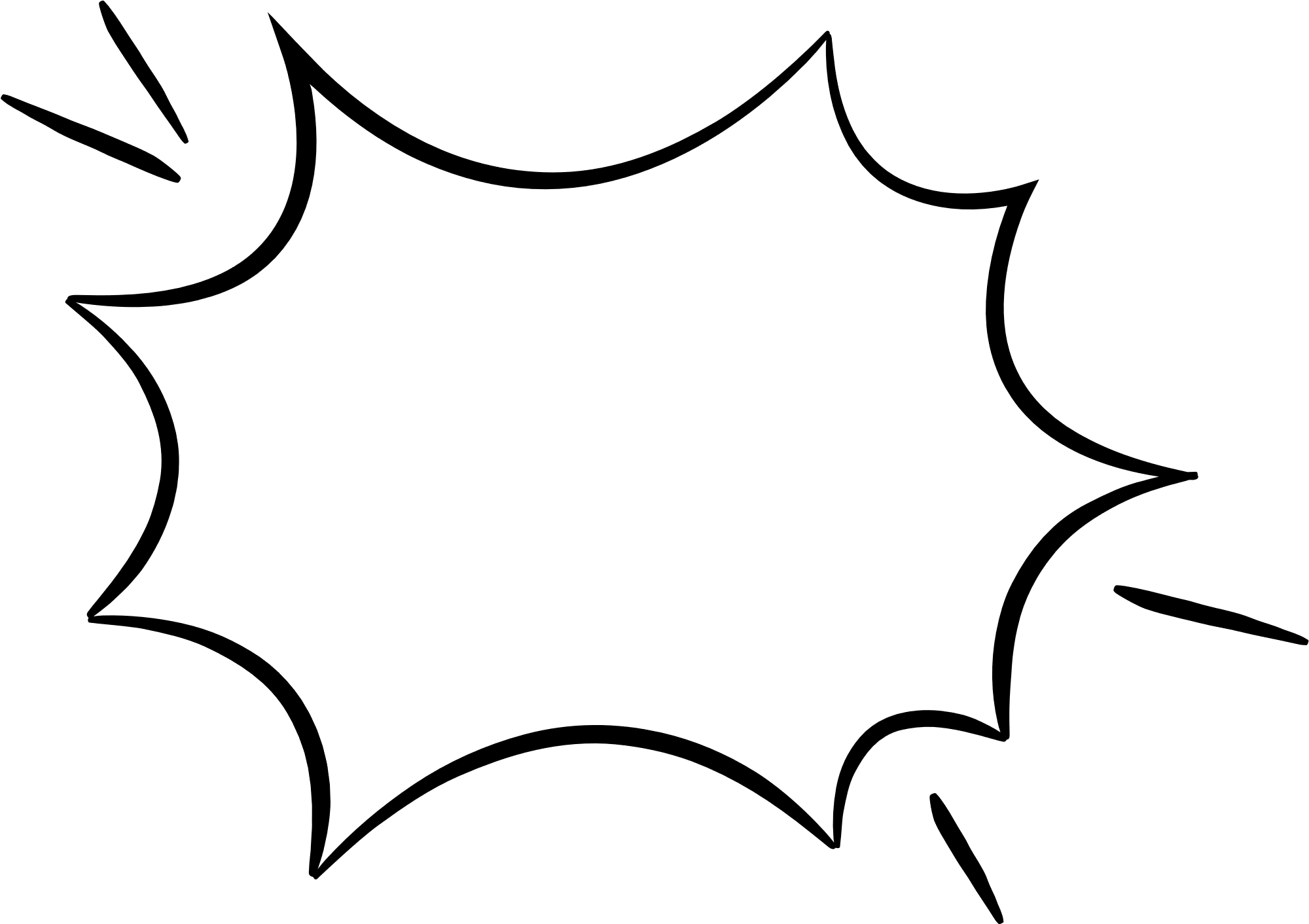 Nhóm 1
Nhóm 2
Tìm hiểu nhân tố nồng độ CO2.
Trả lời câu hỏi 6 SGK tr.30.
Phân biệt hai khái niệm “điểm bù CO2” và “điểm bão hoà CO2”.
Tìm hiểu nhân tố ánh sáng.
Trả lời câu hỏi 5 SGK tr.29.
Phân biệt hai khái niệm “điểm bù ánh sáng” và “điểm bão hoà ánh sáng”
THẢO LUẬN NHÓM
Em hãy đọc mục IV, quan sát Hình 4.8, 4.9 – SGK tr.29 - 31 và thực hiện nhiệm vụ:
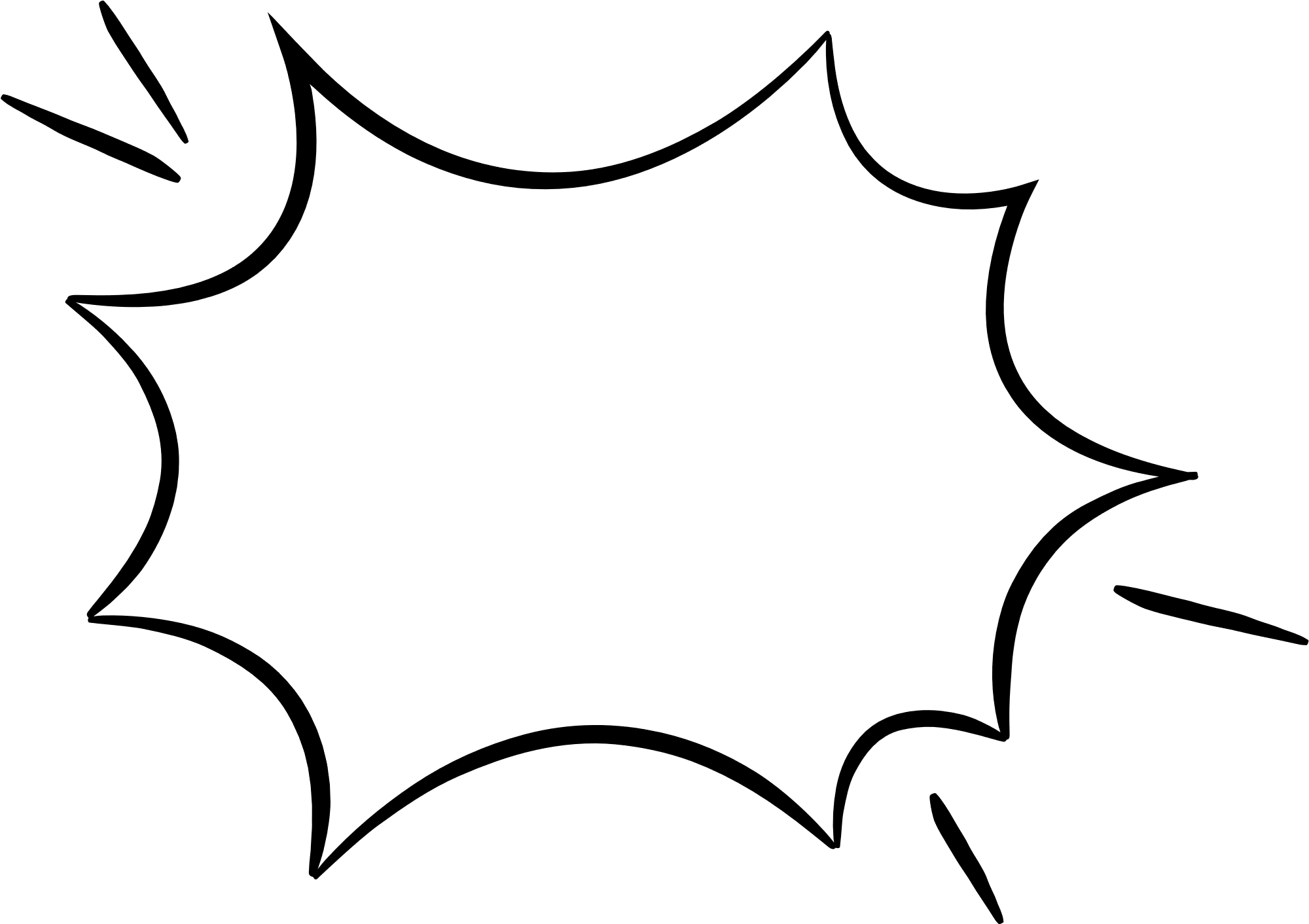 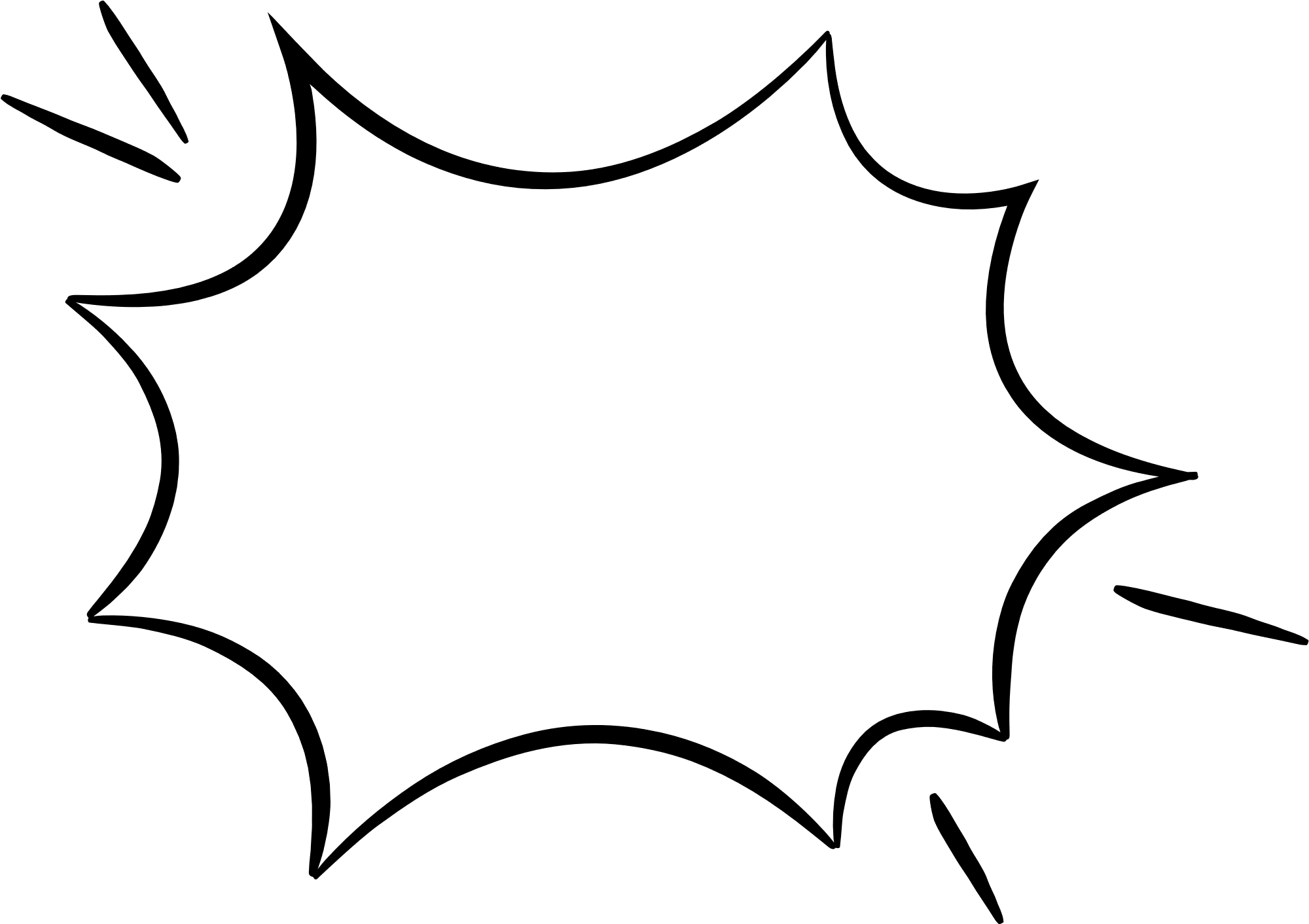 Nhóm 3
Nhóm 4
Tìm hiểu biện pháp kĩ thuật và công nghệ nâng cao năng suất cây trồng.
Trả lời câu hỏi 8 SGK tr.31.
Tìm hiểu nhân tố nhiệt độ.
Trả lời câu hỏi 7 SGK tr.31.
1. Ánh sáng
Trực tiếp: phản ứng phân li nước, mức độ kích thích của các phân tử diệp lục, sự đóng mở khí khổng.
Gián tiếp: hàm lượng CO2 trong tế bào.
Ảnh hưởng
Phân biệt
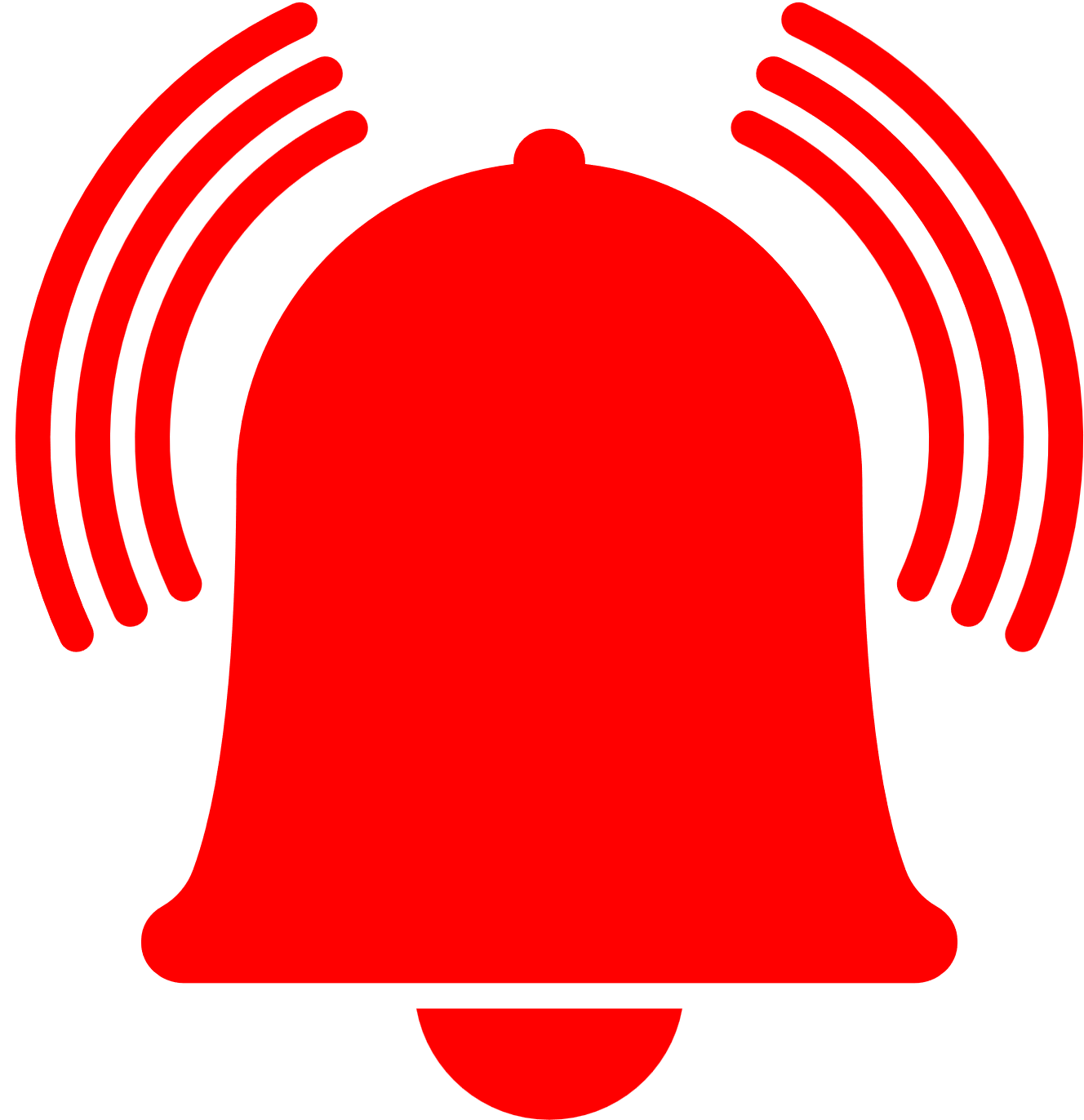 Mỗi loài thực vật thích nghi với cường độ ánh sáng có điểm bù ánh sáng và điểm bão hoà ánh sáng khác nhau.
Trả lời câu hỏi 6
Điểm bù CO2 là nồng độ CO2 mà tại đó lượng CO2 sử dụng cho quá trình quang hợp tương đương với lượng CO2 tạo ra trong quá trình hô hấp. 
Khi tăng nồng độ CO2 thì cường độ quang hợp cũng tăng tỉ lệ thuận, sau đó tăng chậm cho tới khi đến giá trị bão hòa (khoảng 0,06 – 0,1%).
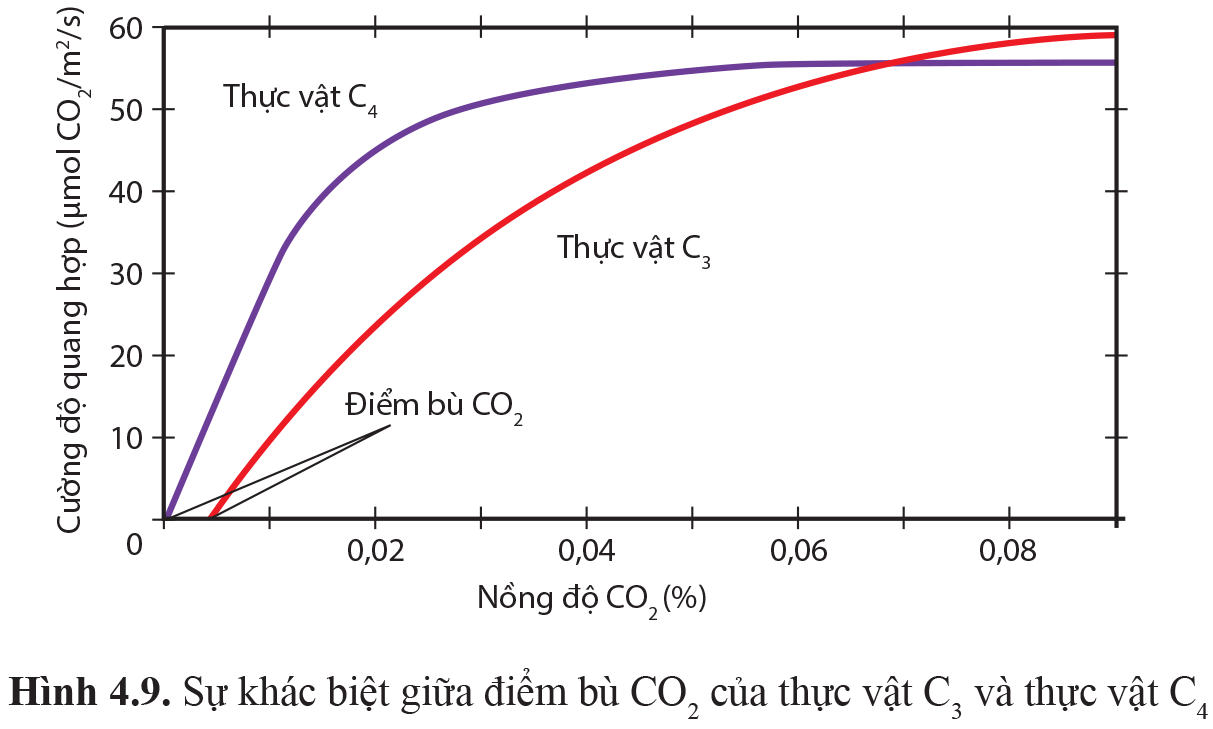 2. Nồng độ CO2
Nguồn cung cấp: không khí.
Nồng độ CO2 trong không khí: 0,039%.
Nồng độ thấp nhất để cây quang hợp: 0,008% - 0,01%.
Đặc điểm
Phân biệt
Trả lời câu hỏi 5
Cường độ ánh sáng, thành phần quang phổ và thời gian chiếu sáng đều ảnh hưởng đến quá trình quang hợp ở thực vật. 
Hiệu quả của quang hợp tăng khi tăng cường độ ánh sáng và đạt giá trị cực đại ở điểm bão hoà ánh sáng, vượt qua điểm bão hoà ánh sáng, cường độ quang hợp có thể bị giảm.
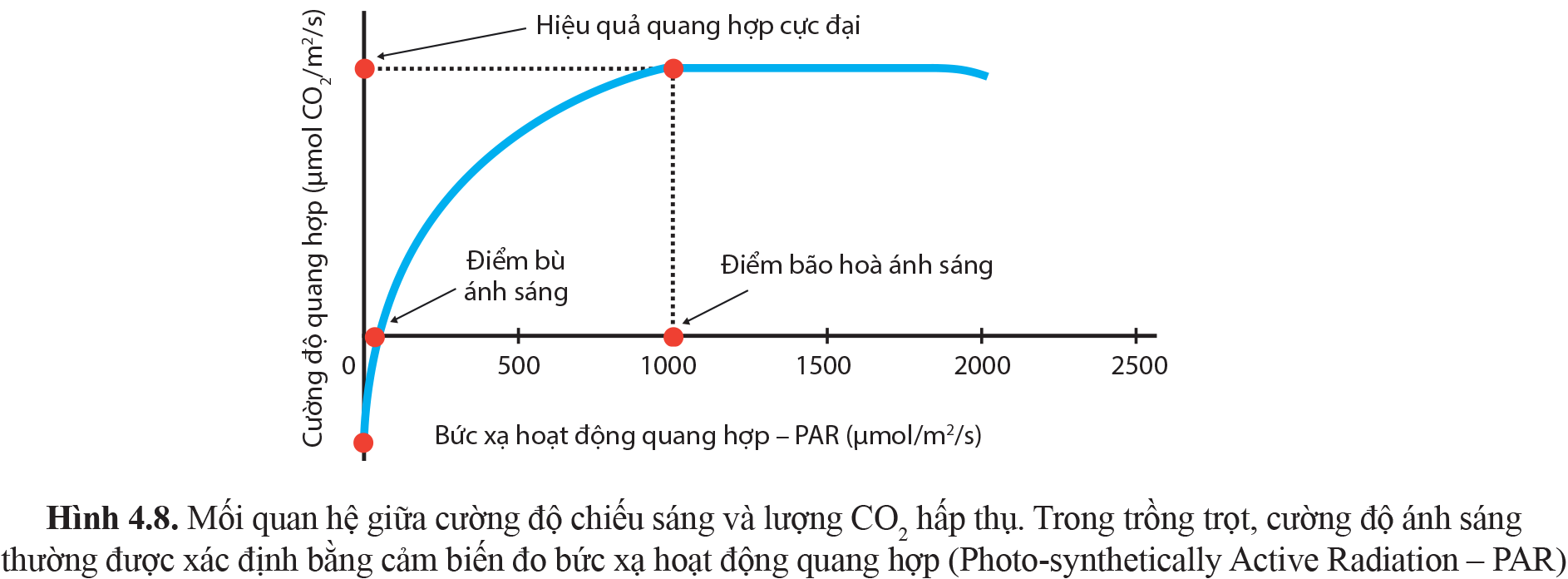 3. Nhiệt độ
Nhiệt độ tối ưu phụ thuộc vào loài thực vật và môi trường sống của chúng.
Đặc điểm
Ngưỡng nhiệt tối ưu
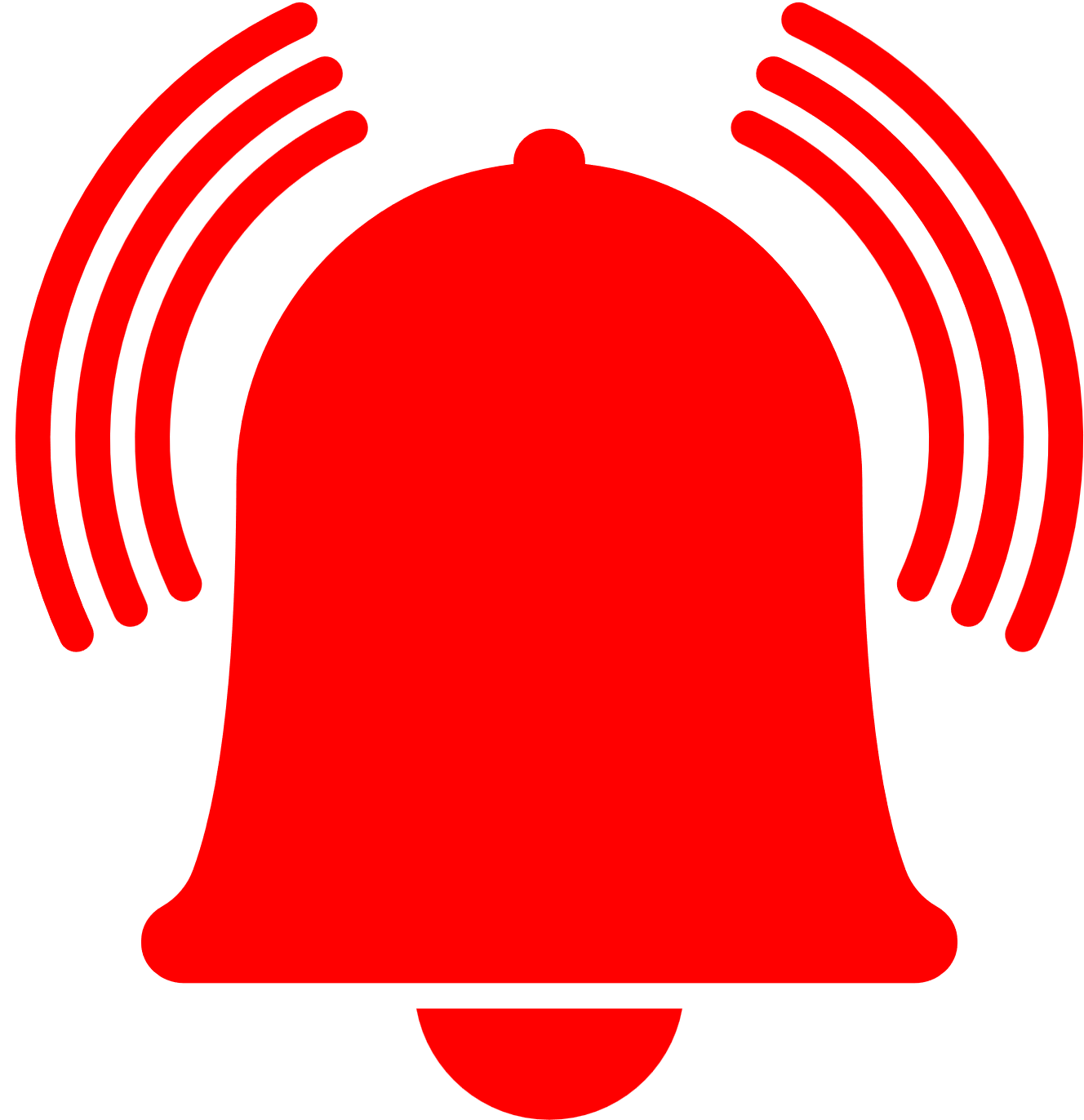 Ngoài ba yếu tố trên, hàm lượng nước và các nguyên tố khoáng cũng có sự ảnh hưởng đến quá trình quang hợp ở thực vật.
Trả lời câu hỏi 7
to tăng
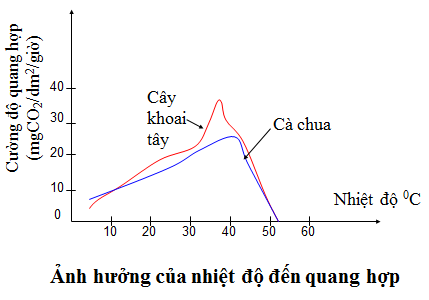 Cường độ quang hợp tăng
Cường độ quang hợp bắt đầu giảm
Vượt qua ngưỡng nhiệt tối ưu
4. Biện pháp kĩ thuật và công nghệ cao năng suất cây trồng
BÀI HỌC KẾT THÚC!
CẢM ƠN CÁC BẠN 
ĐÃ CHÚ Ý LẮNG NGHE!